Logic Puzzles and Modal Logic
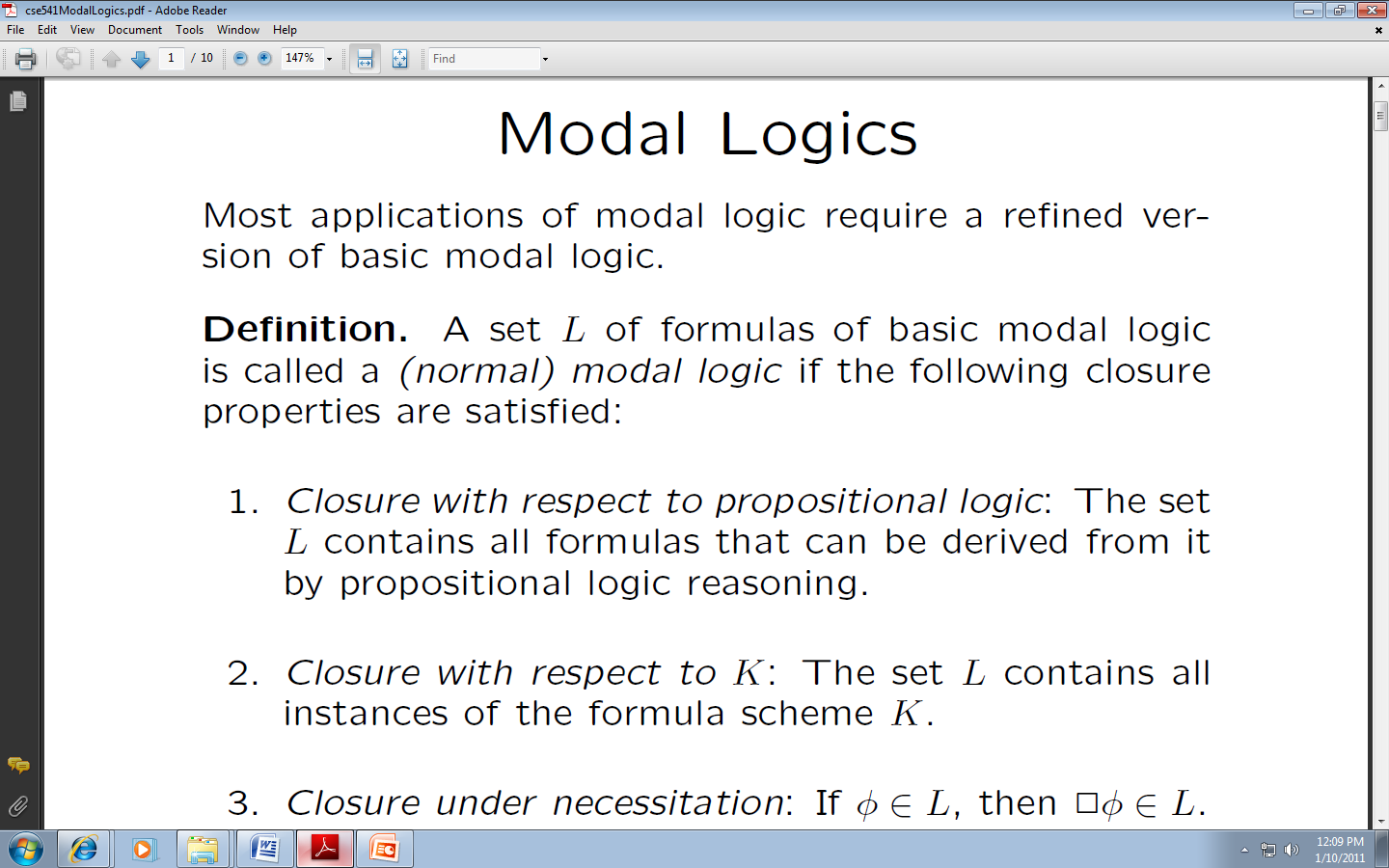 Closure properties in modal logic
Closure properties in modal logic
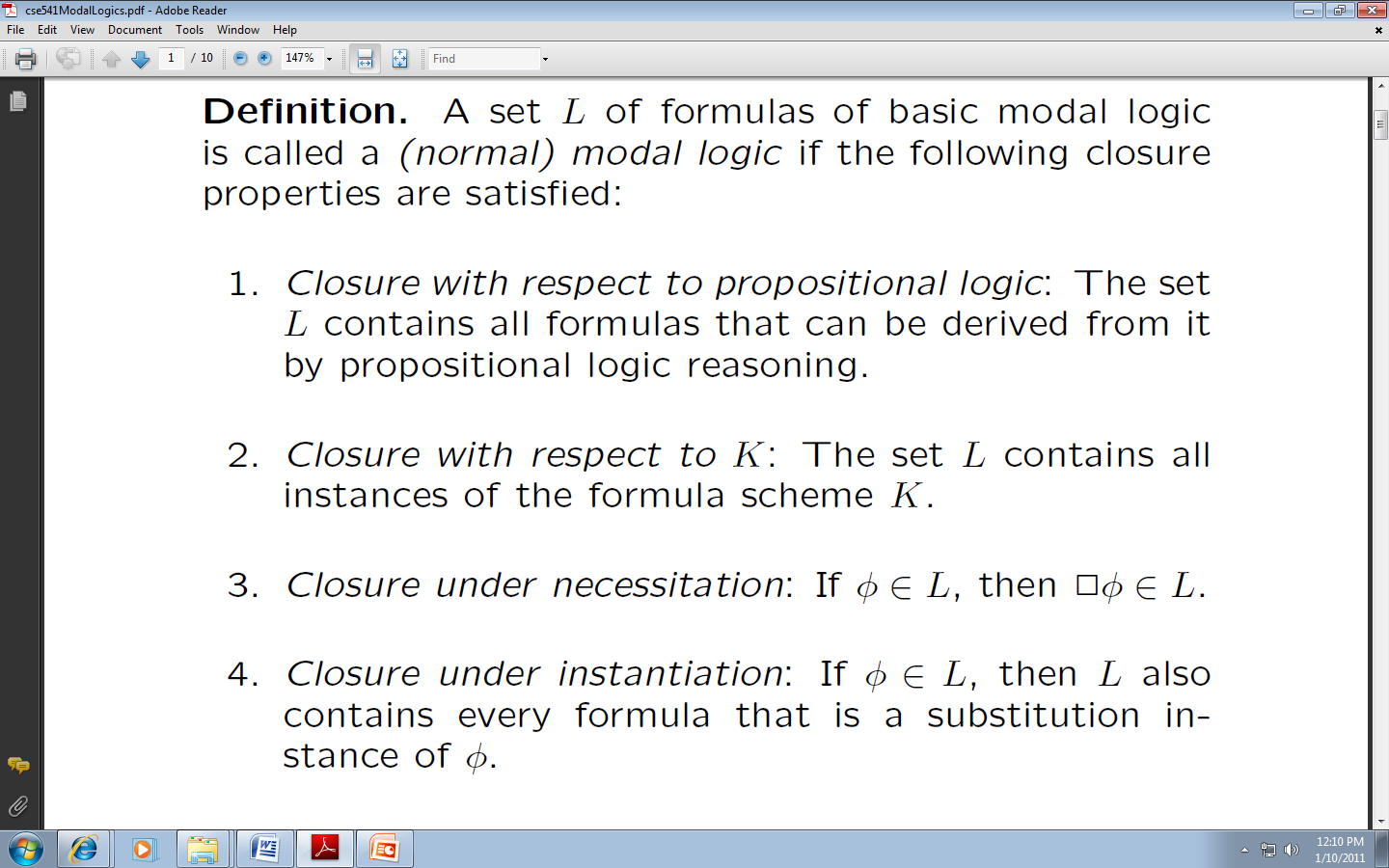 Specific modal logics
Specific modal logics are specified by giving formula schemes, which are then called axioms, and considering the corresponding closure as defined above. 

Note that by definition, K is an axiom of any such logic.
The Modal Logics S4 and S5
The logic S4, or KT4, is characterized by axioms T and 4 (and K).

The logic S5, or KT45, is characterized by axioms T, 4, and 5 (and K).

The latter logic is used to reason about knowledge and  is read as “I know  ."
Axioms and their assumptions
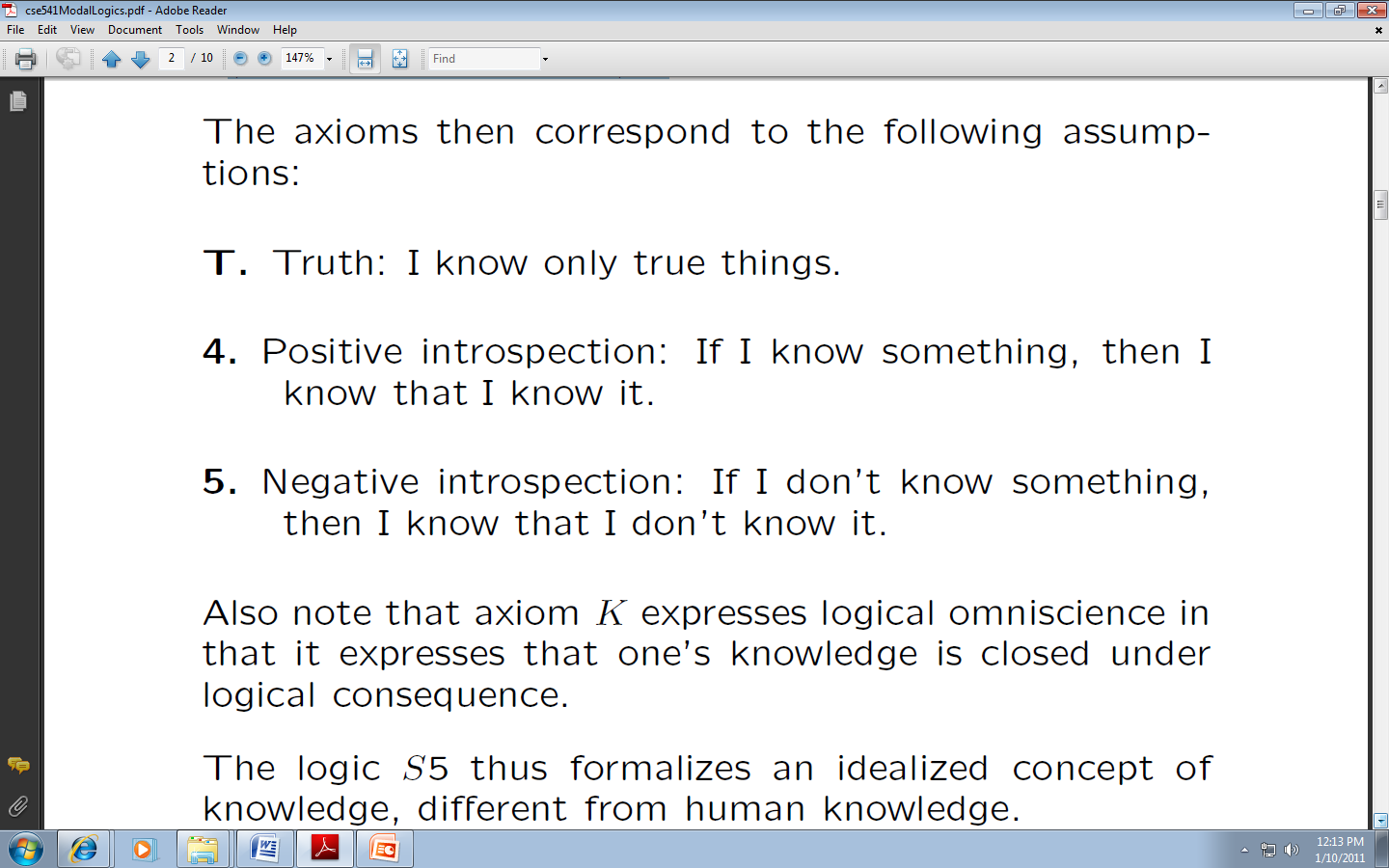 Idealized concept of knowledge
The logic S5 thus formalizes an idealized concept of knowledge, different from human knowledge.
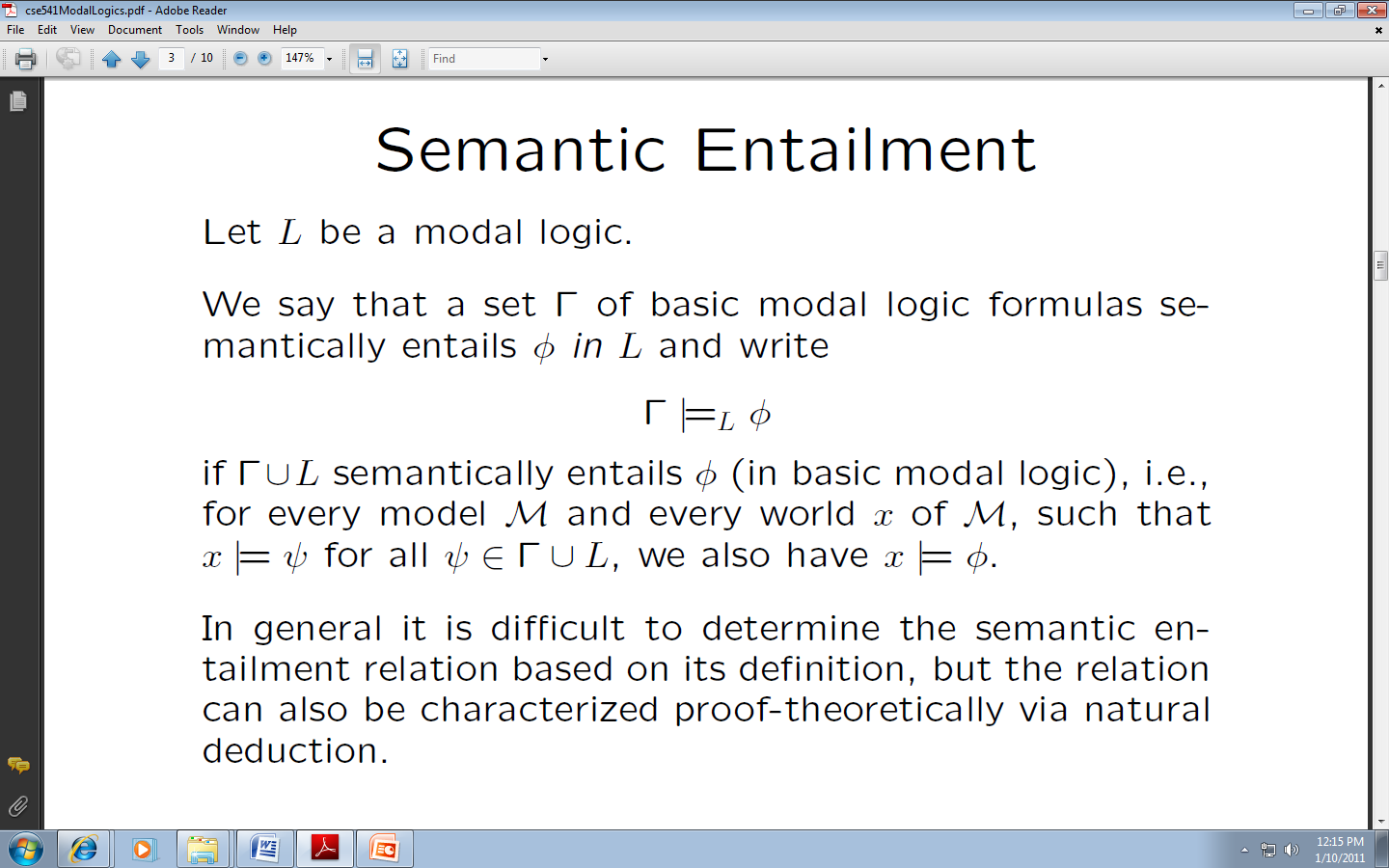 The Wise-Men Puzzle
There are three wise men, three red hats, and two white hats. 

The king puts a hat on each of the wise men in such a way that they are not able to see their own hat.

He then asks each one in turn whether he knows the color of his hat.

The first man says he does not know. 

The second man says he does not know either.

What does the third man say?
The Muddy-Children Puzzle
There is a variation on the wise-men puzzle in which the questions are not asked sequentially, but in parallel.

A group of children is playing in the garden and some of the children, say k of them, get mud on their foreheads.

Each child can see the mud on others only. 

Note that if k > 1, then every child can see another with mud on its forehead.

Now consider two scenarios:
Now consider two scenarios:
The father repeatedly asks 
“Does any of you know whether you have mud on your forehead?". 
All children answer “no" the first time, and continue to answer “no" to repetitions of the same question.

The father tells the children that at least one of them is muddy and repeatedly asks
 “Does any of you know whether you have mud on your forehead?". 

This time, after the question has been asked k times, the k muddy children will answer ”yes."
The Muddy-Children Puzzle (cont.)
Consider the second scenario.
k = 1. 
There is only one muddy child, which will answer “yes" because of the father's statement.
k = 2. 
If two children, call them a and b, are muddy, they both answer “no" the first time. 
But both a and b then reason that the other muddy child must have seen someone with mud, and hence answers “yes" the second time.
k = 3. 
Let a, b, and c be the muddy children. Everybody answers ”no" the first two times. 
But then a reasons that if b and c are the only muddy children they would have answered “yes" the second time (based on the argument for the case k = 2). 

Since they answered “no," a further reasons, they must have seen a third child with mud, which must be me. 

Children b and c reason in the same way, and all three children answer “yes" the third time.

Note that the father's announcement makes it common knowledge among the children that at least one child is muddy.
The Modal Logic KT45n
Many applications require models with several interacting agents. 

We next generalize the logic KT45 by introducing multiple versions of the 2 operator as well as new modal operators.

Let A be a set, the elements of which are called agents.
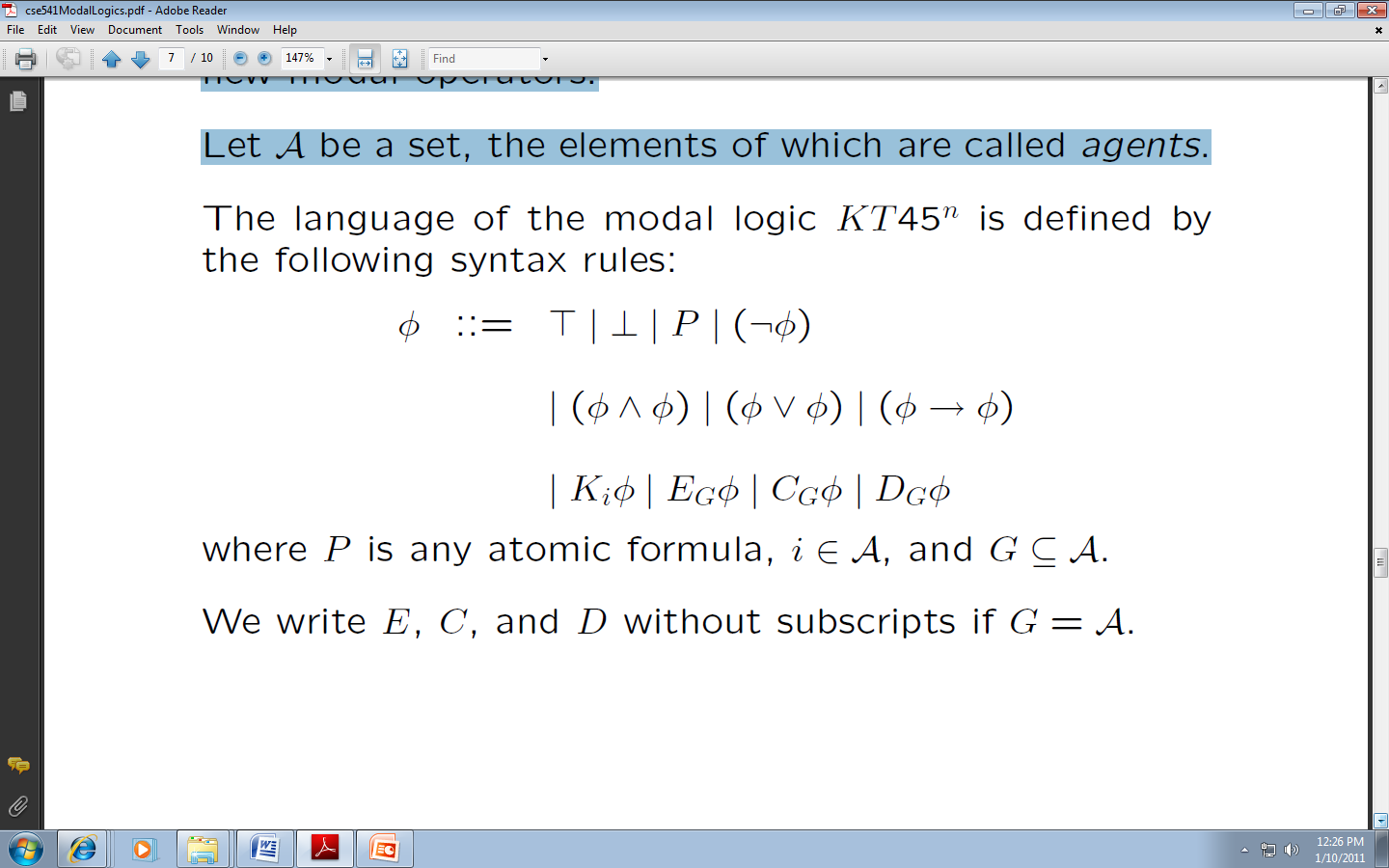 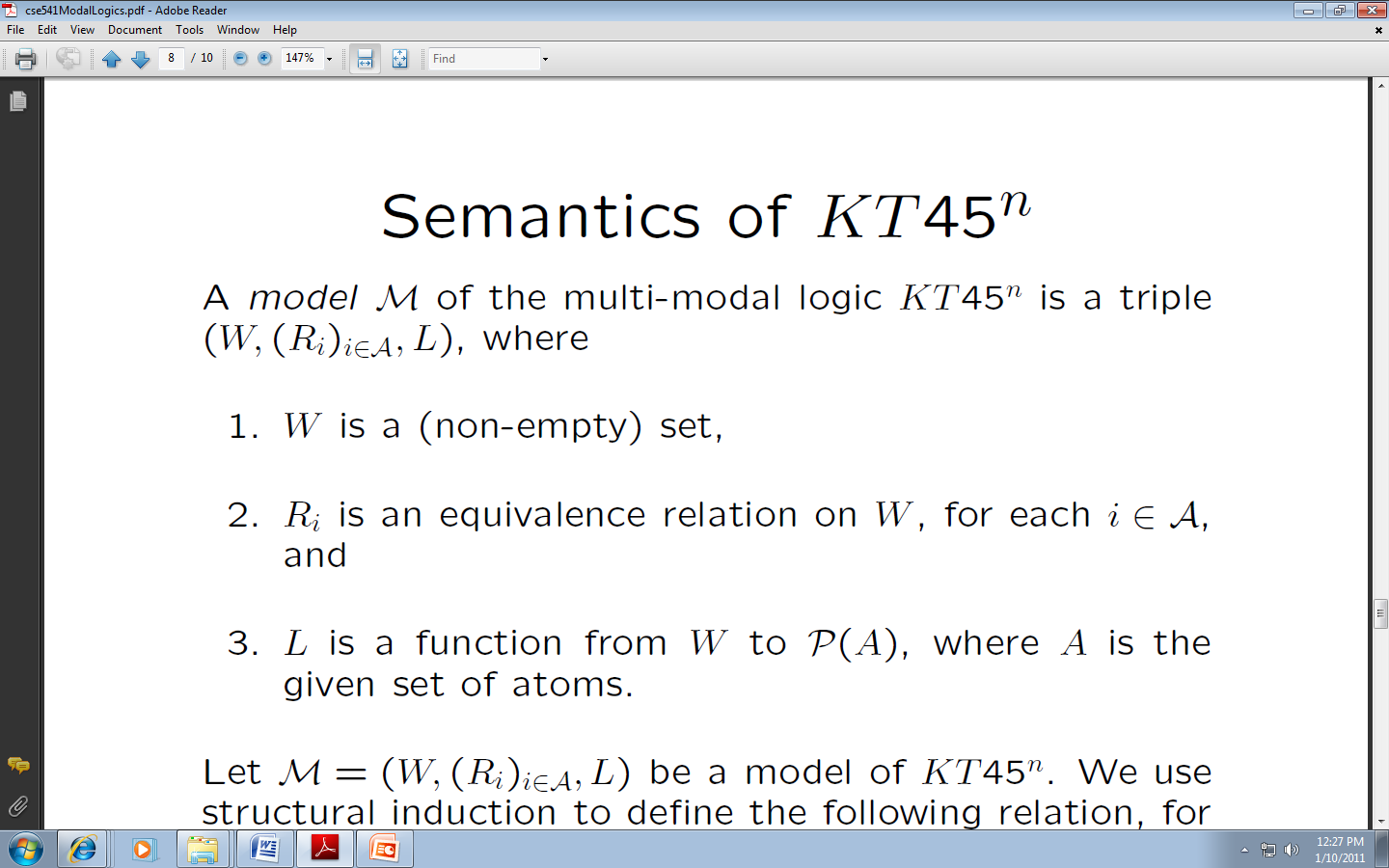 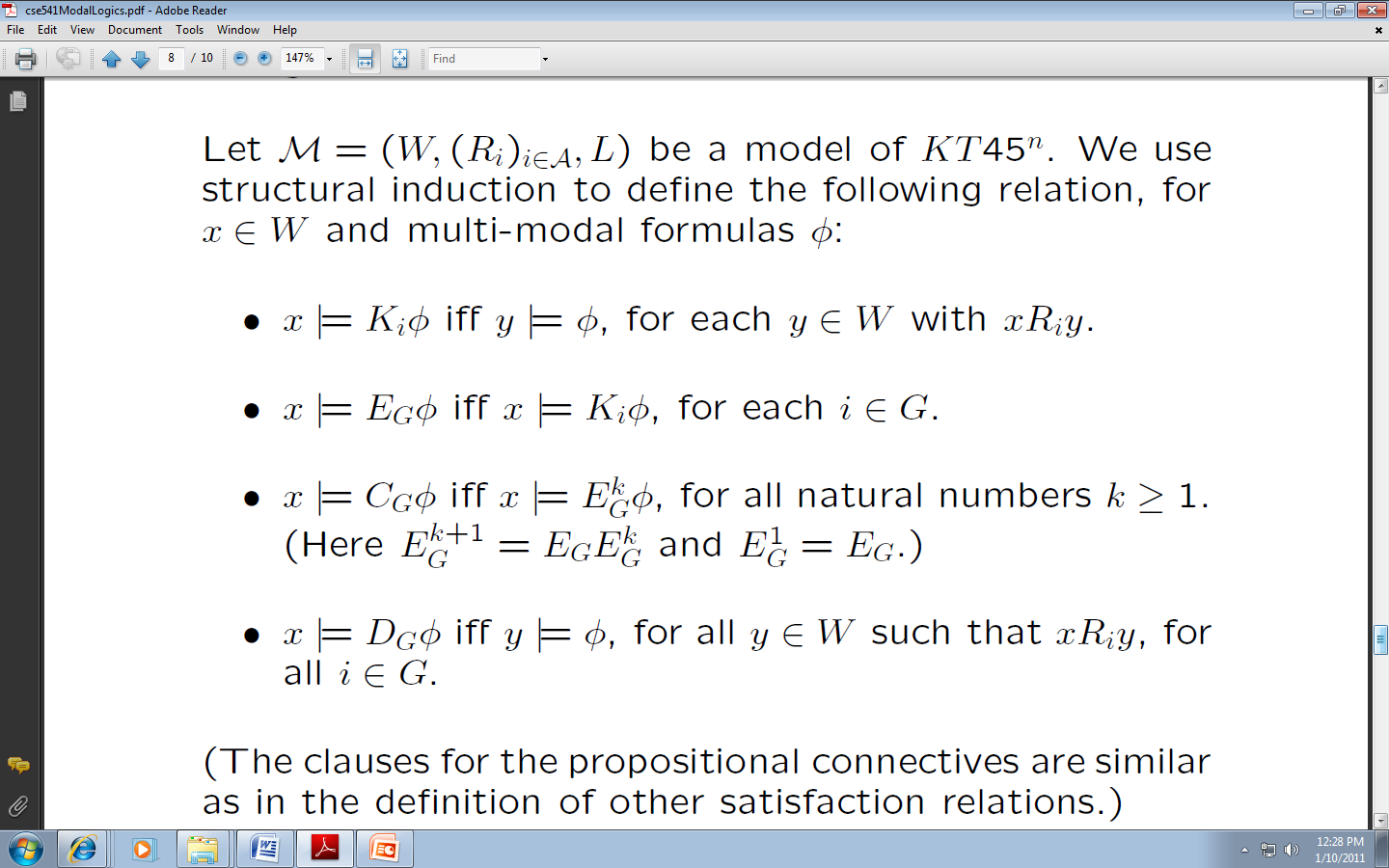 (The clauses for the propositional connectives are similar as in the definition of other satisfaction relations.)
Formalizing the Wise-Men Puzzle
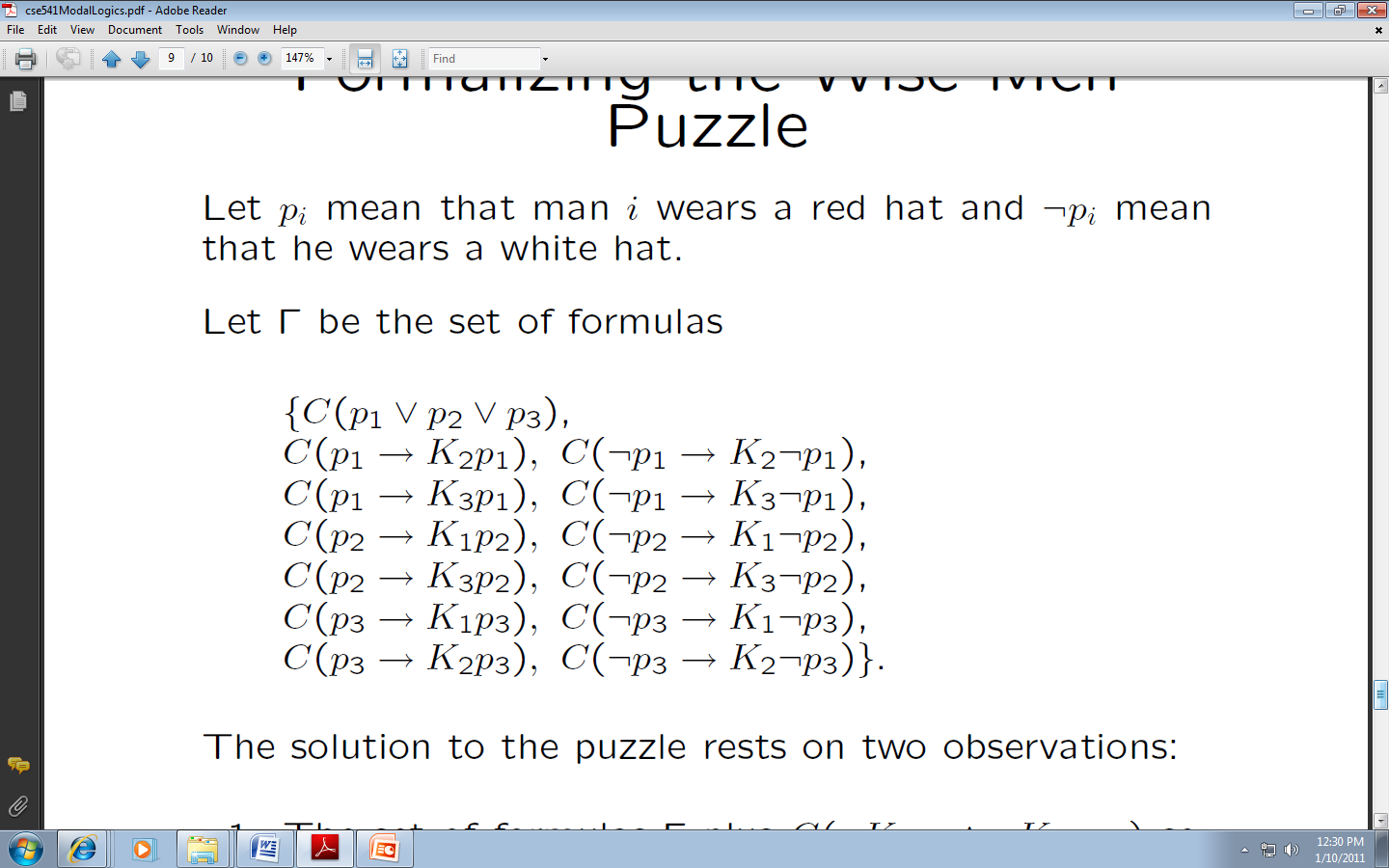 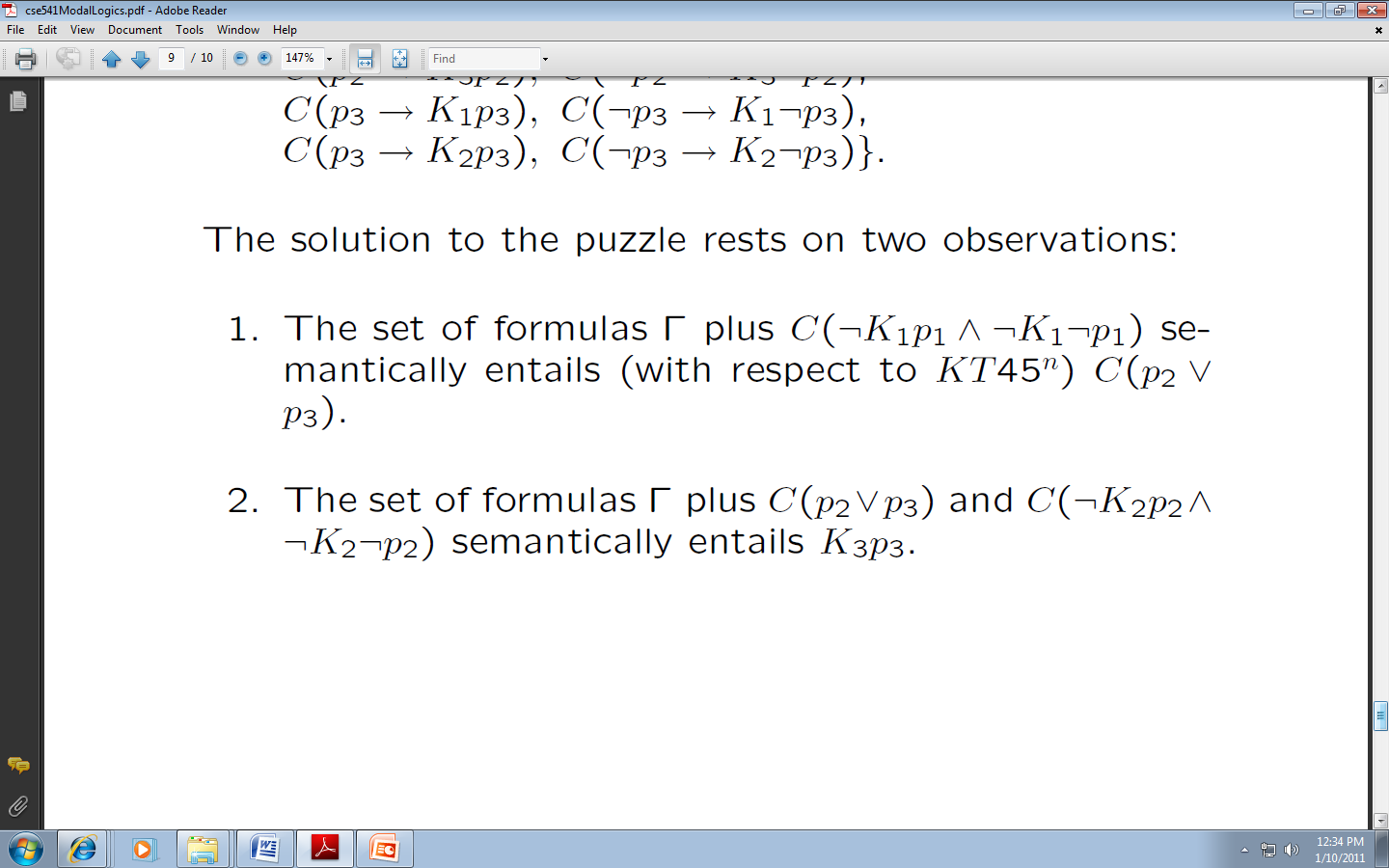 Formalizing the Muddy-Children Puzzle
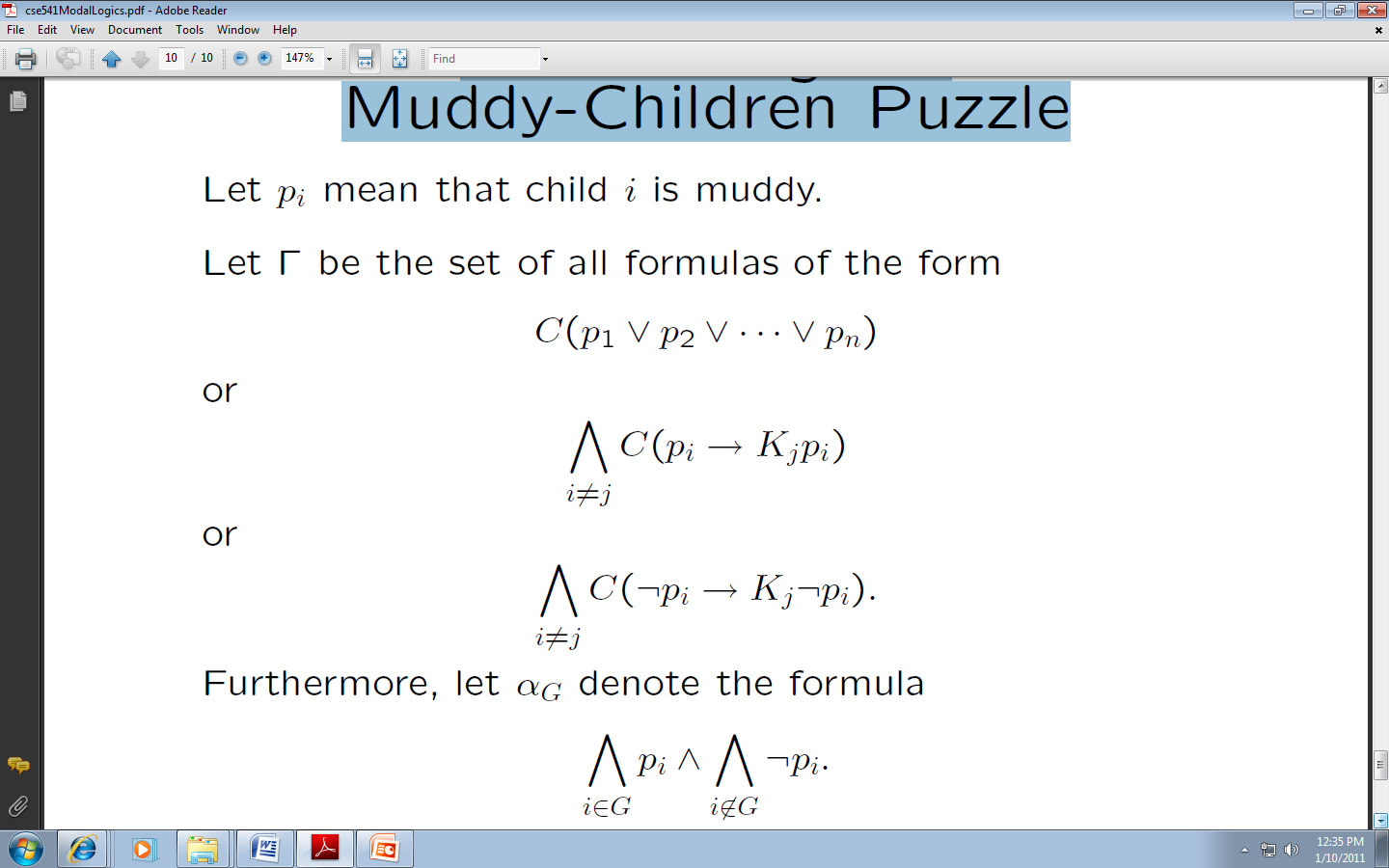 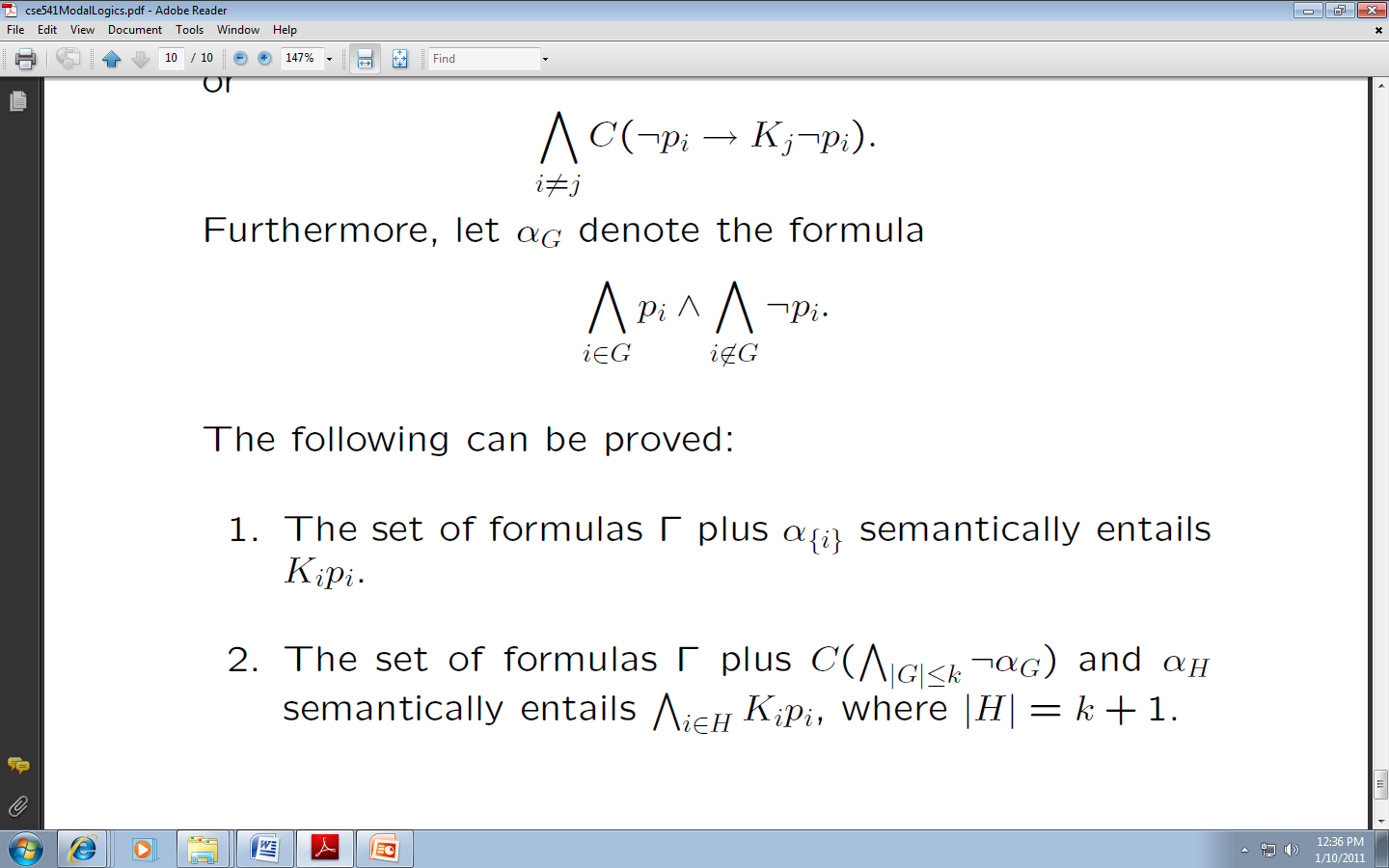